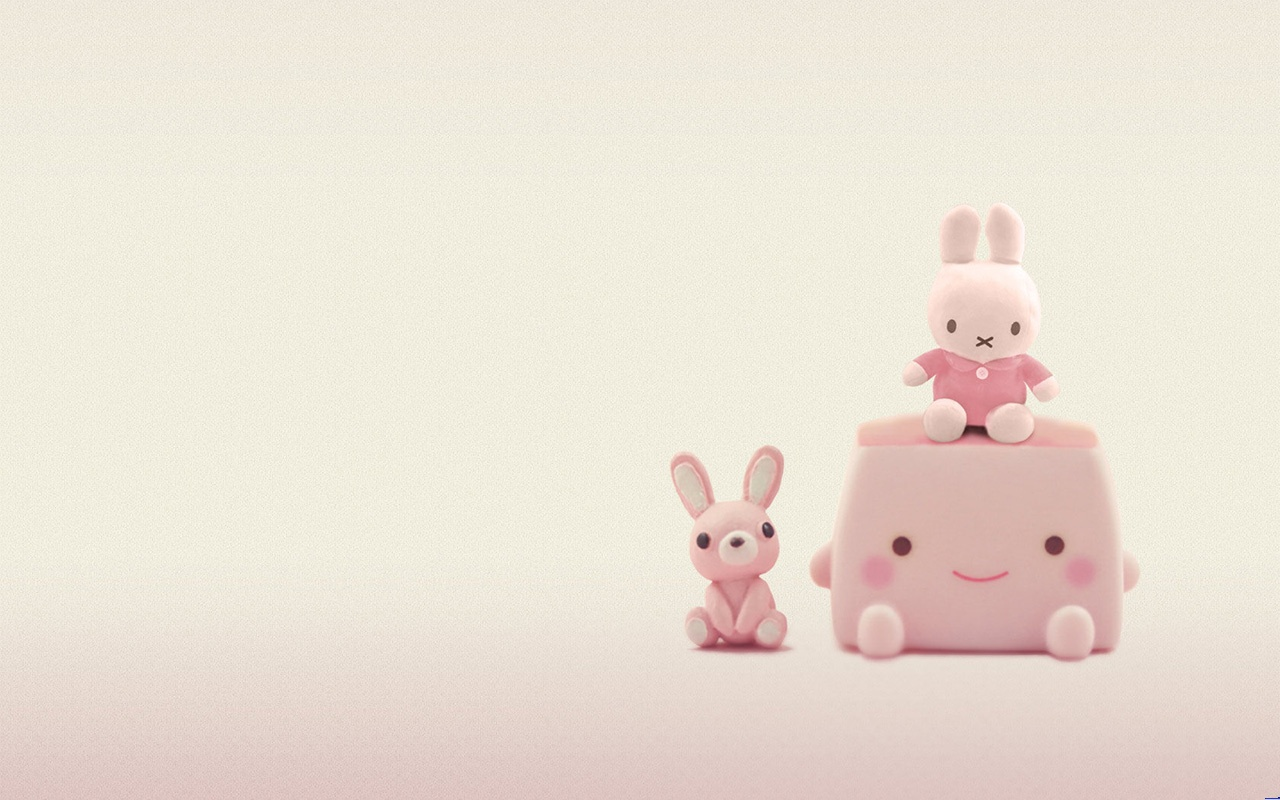 户外活动：攀爬区
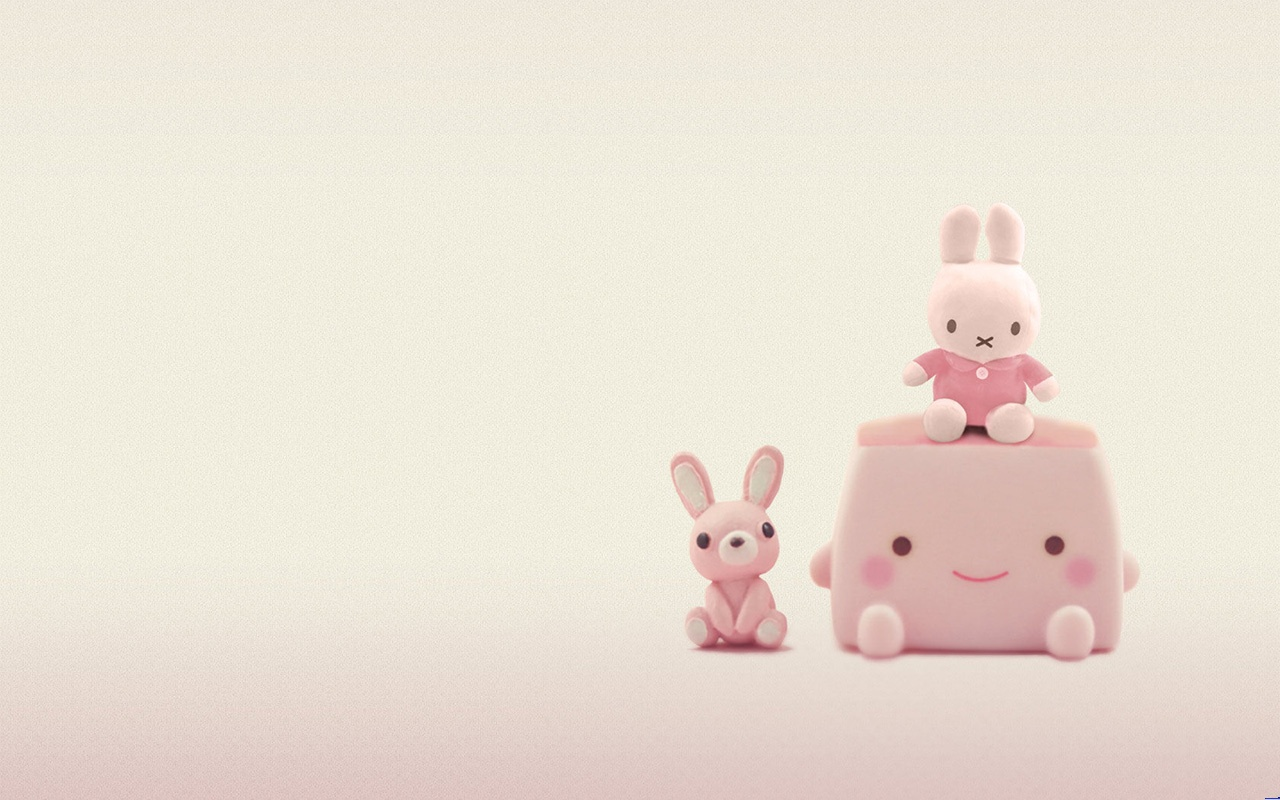 我们都是攀爬小能手，顺着攀岩网爬呀爬
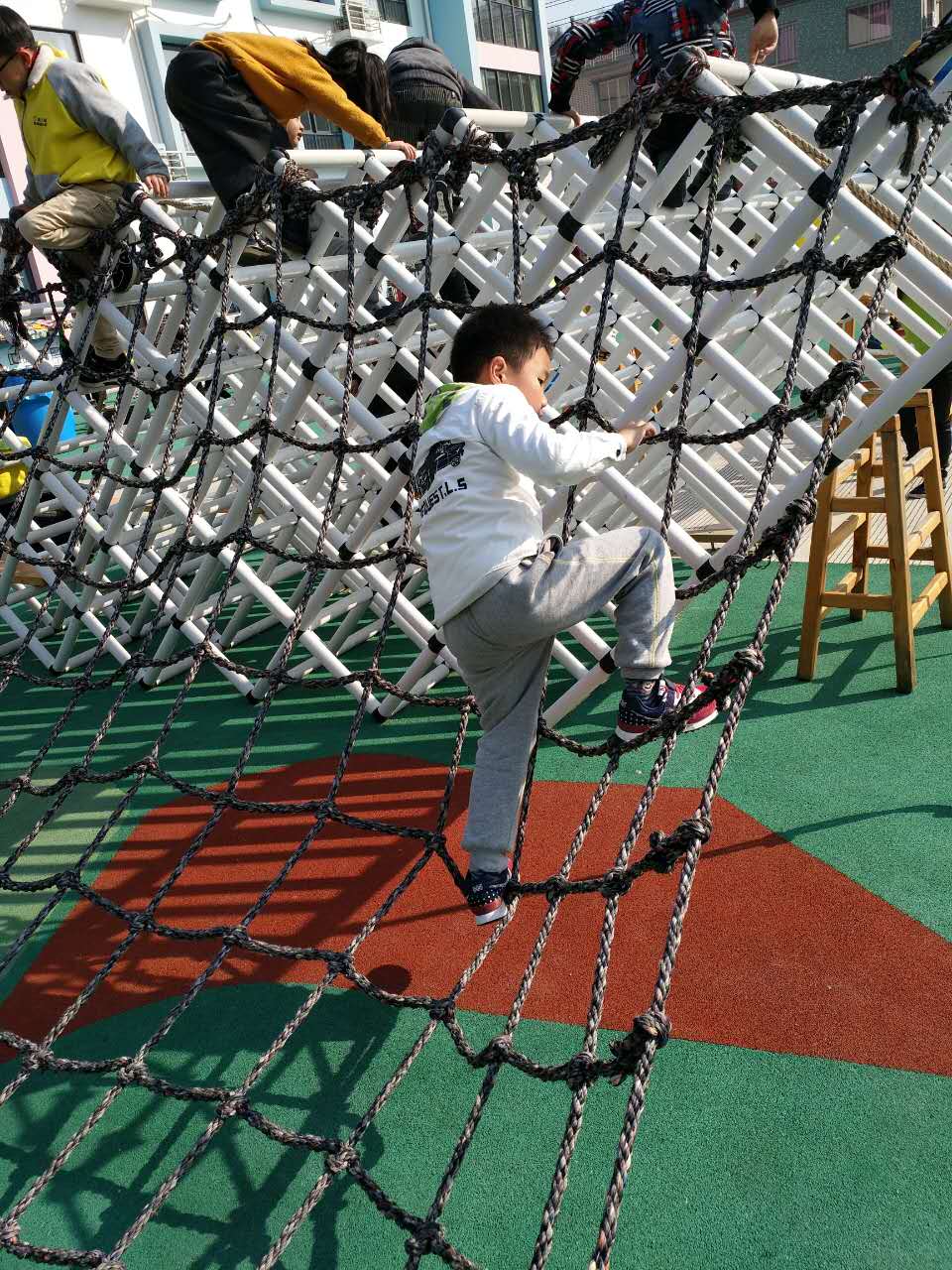 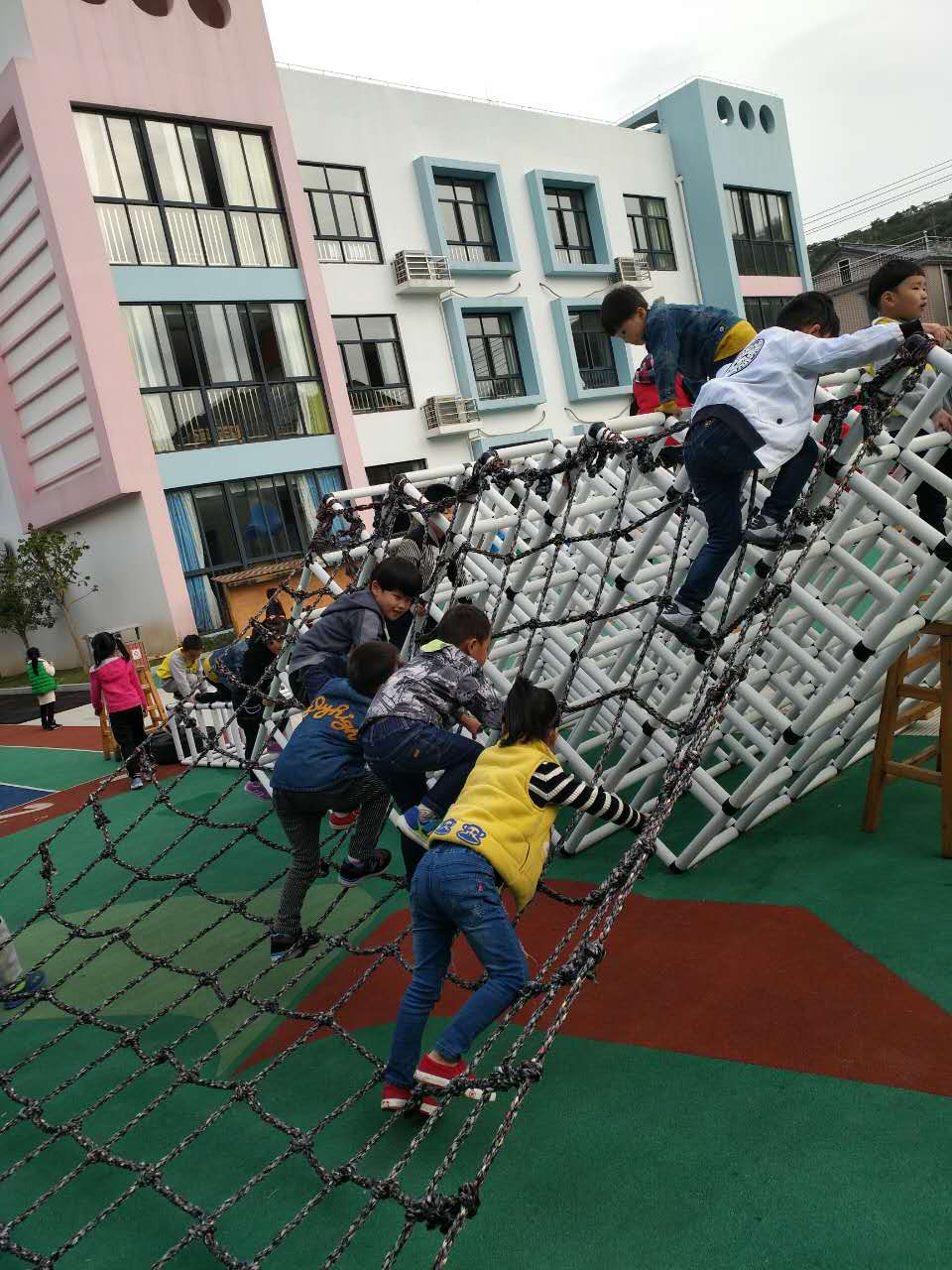 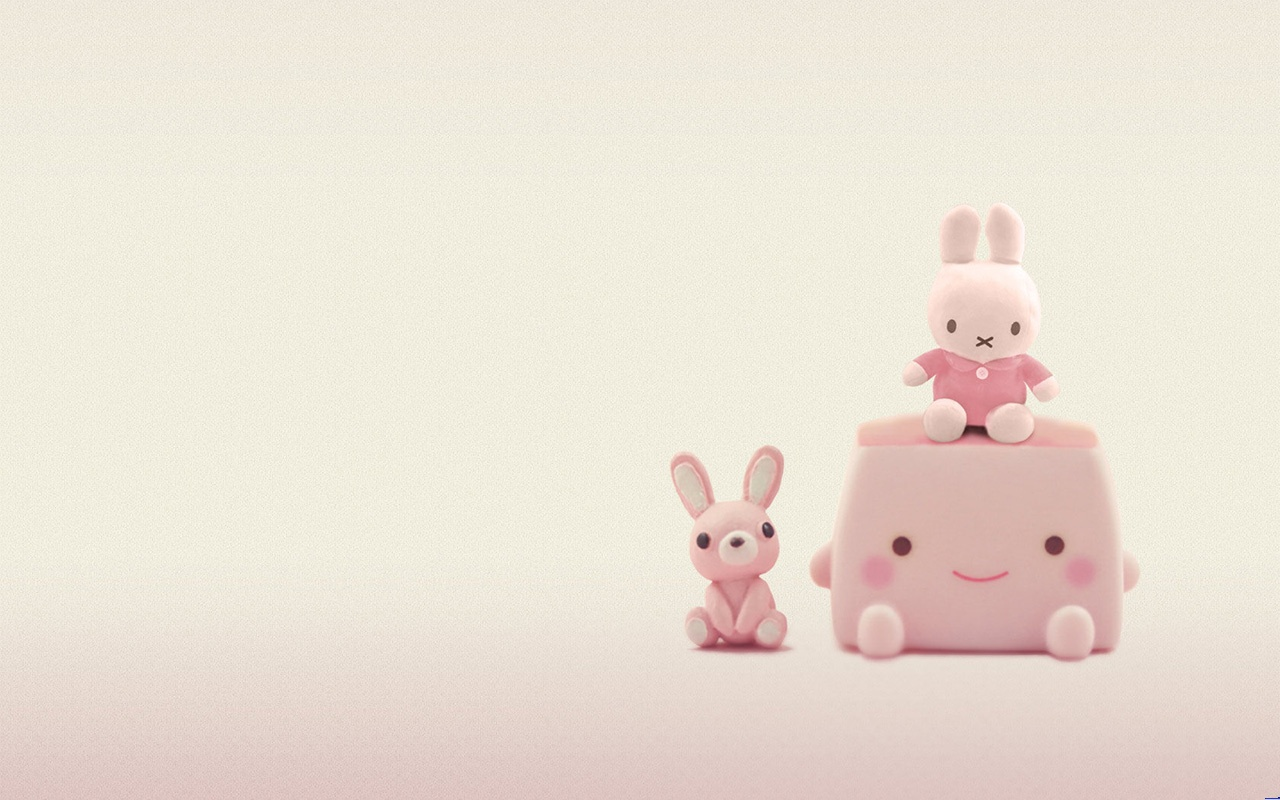 机智的我们用轮胎和轮胎架也能搭建通道
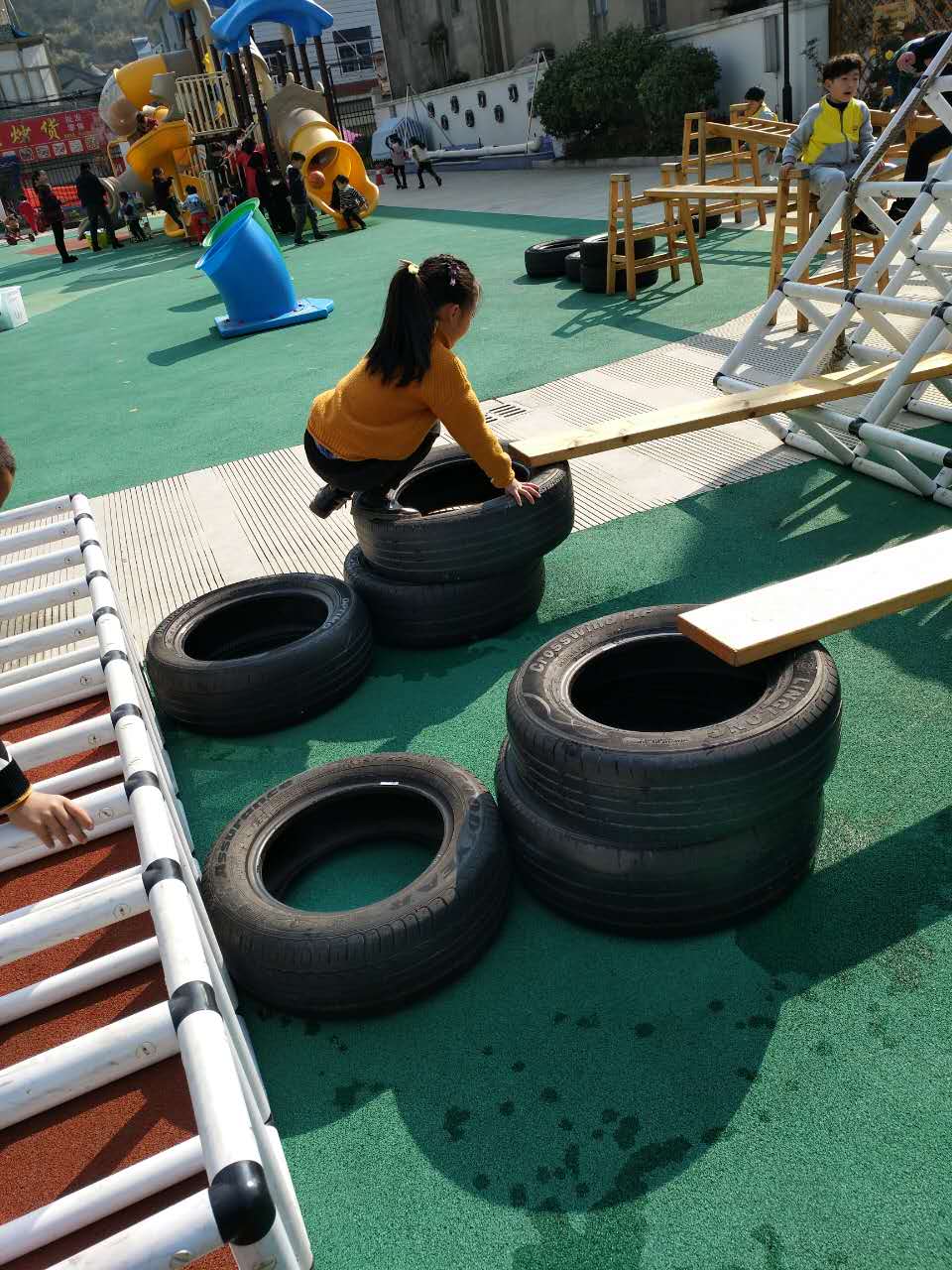 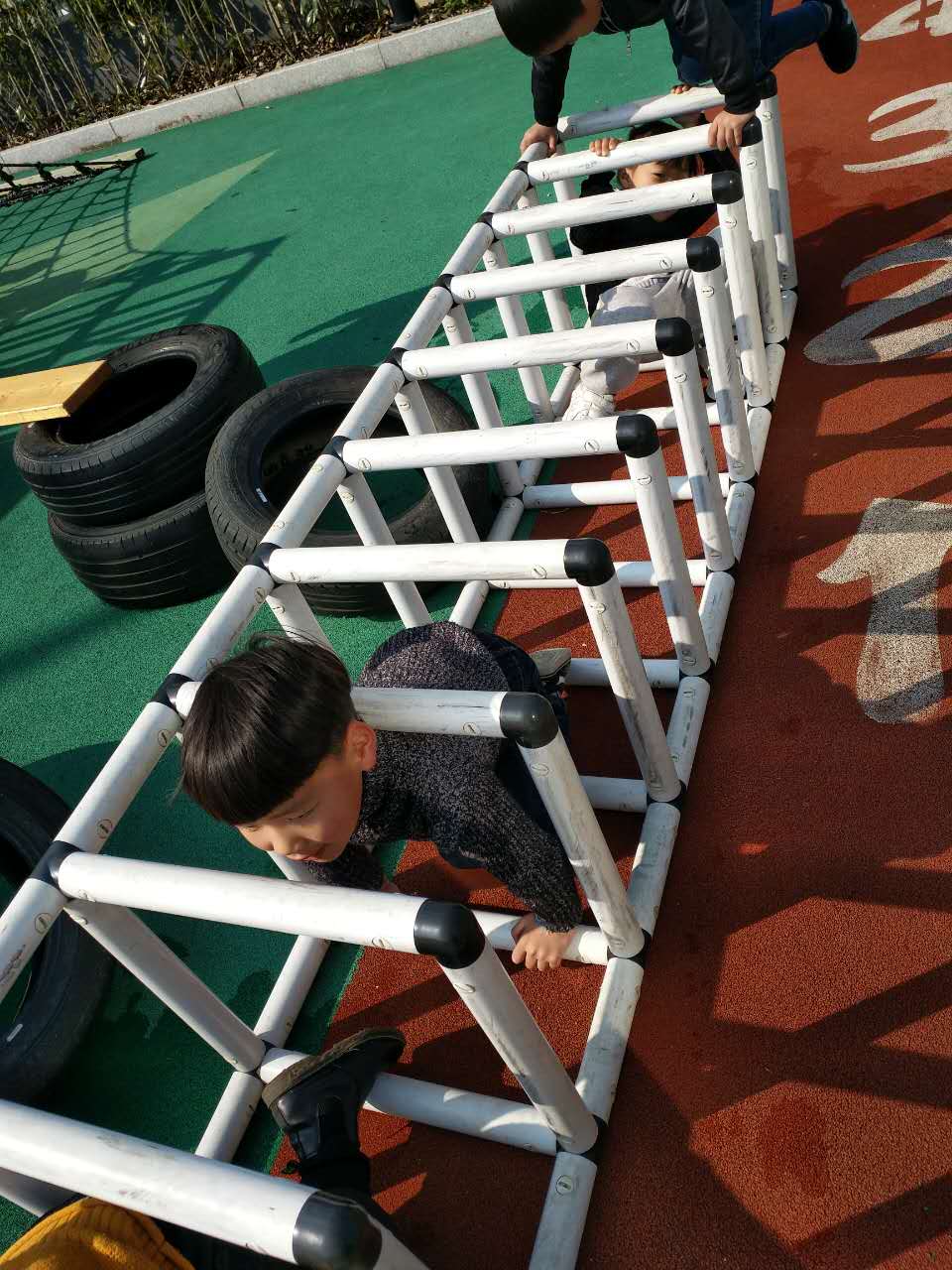 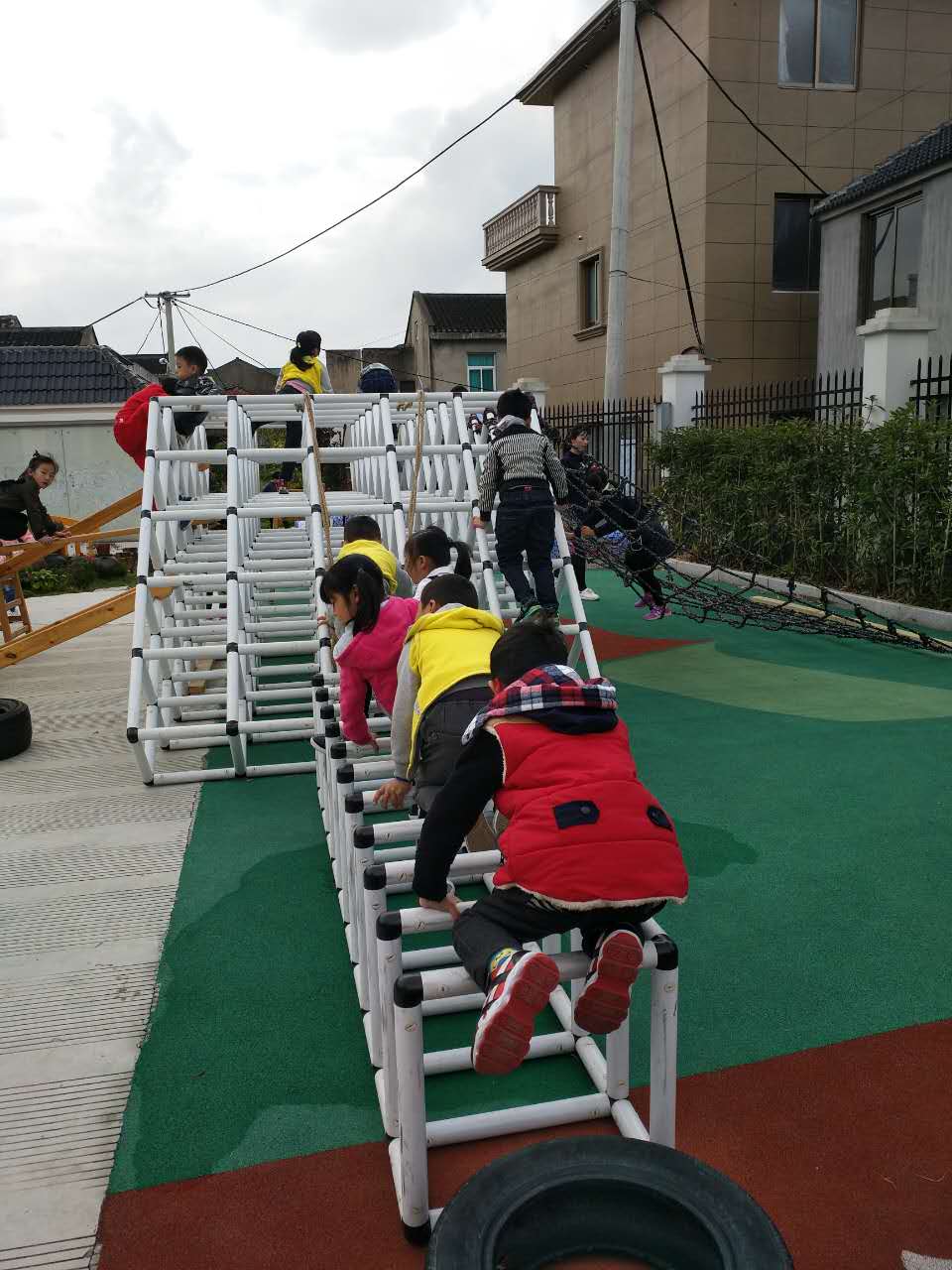 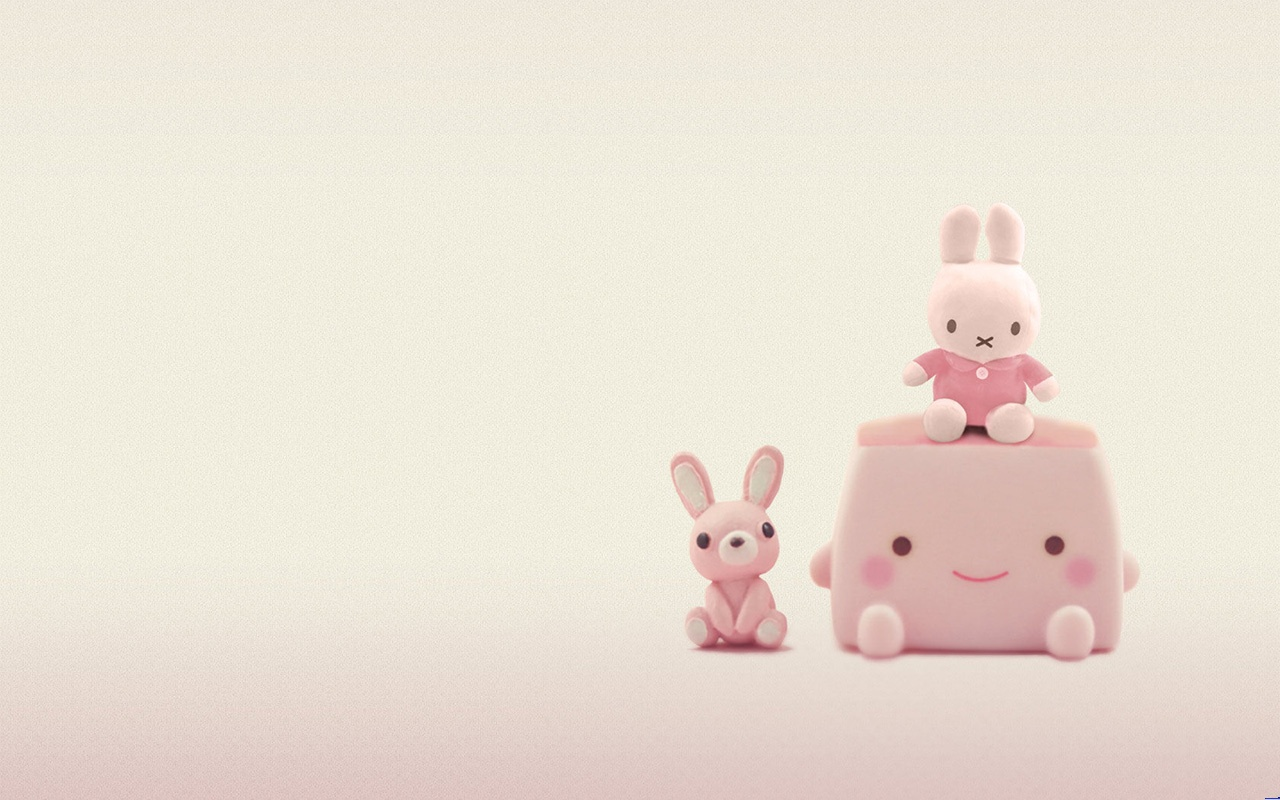 我们很厉害，一根麻绳难不倒我们，勇敢地往上爬
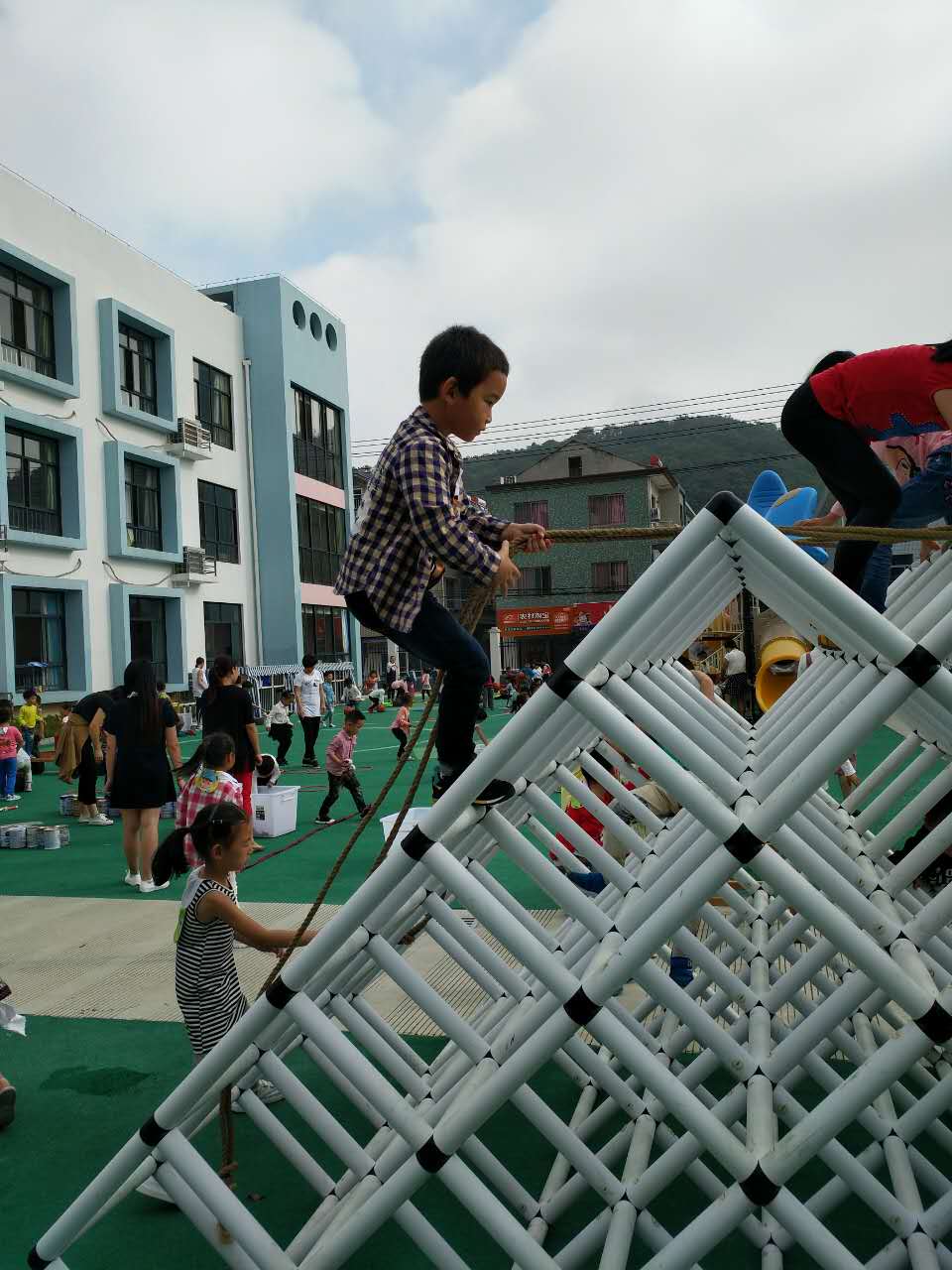 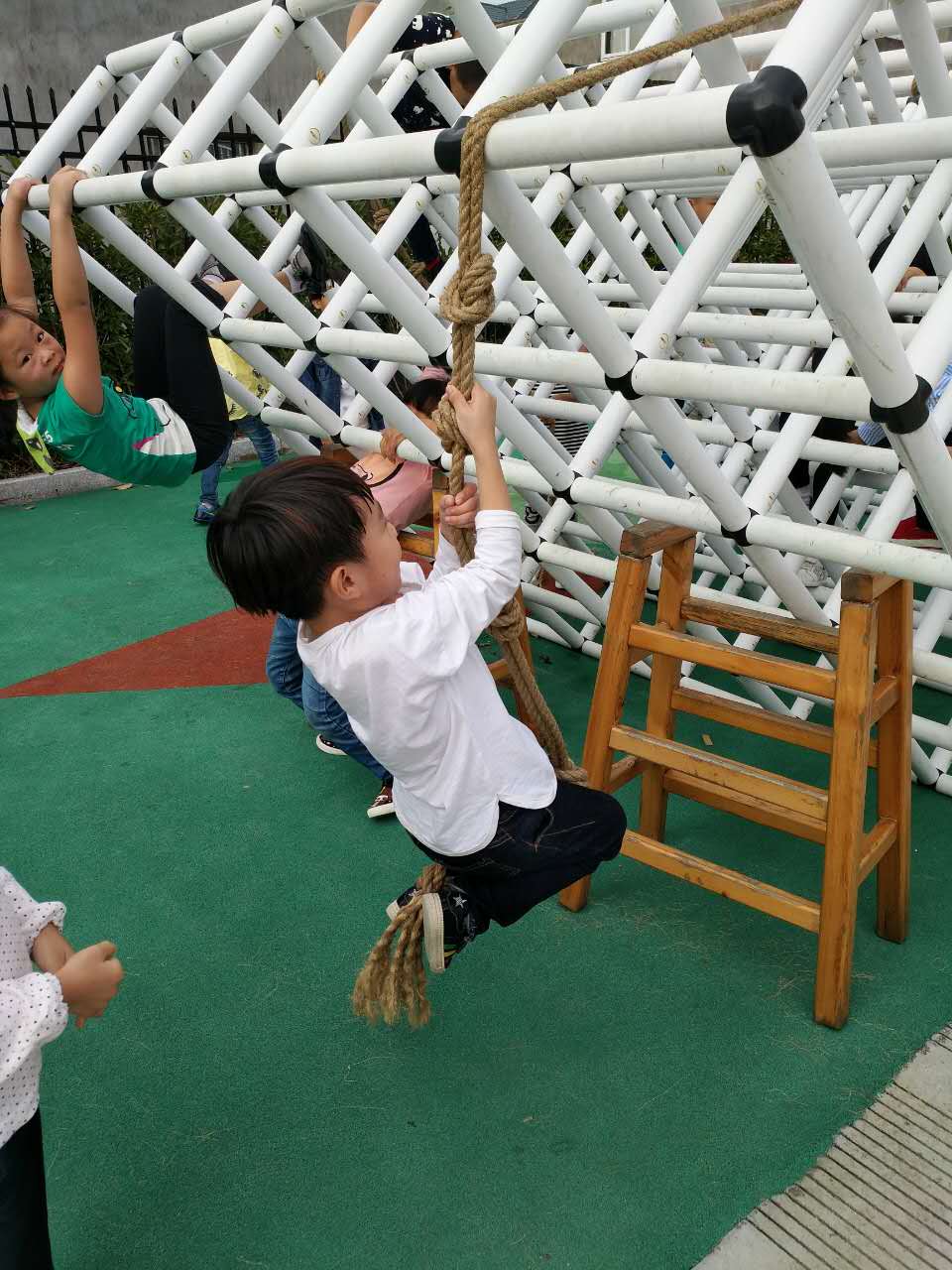 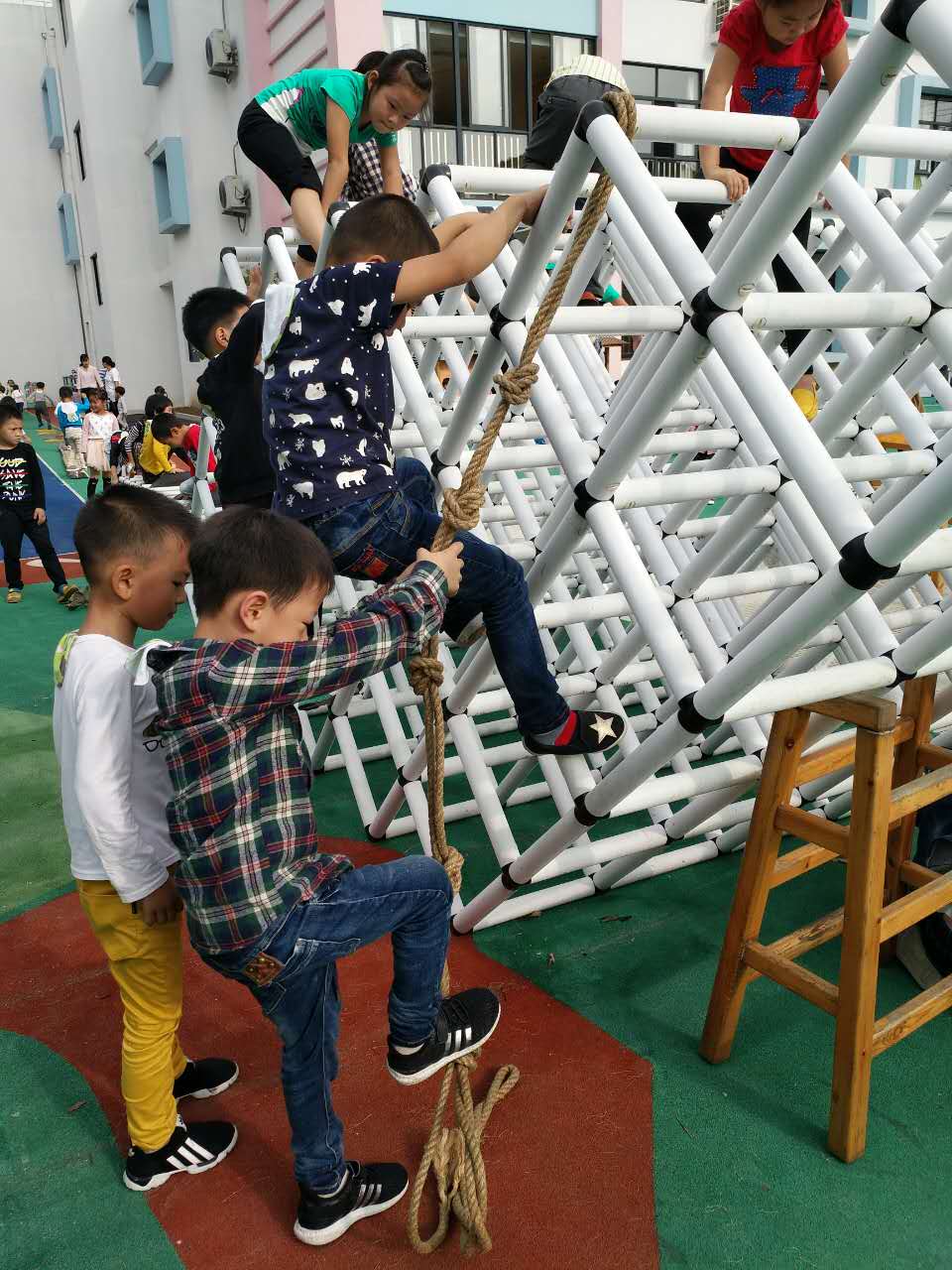 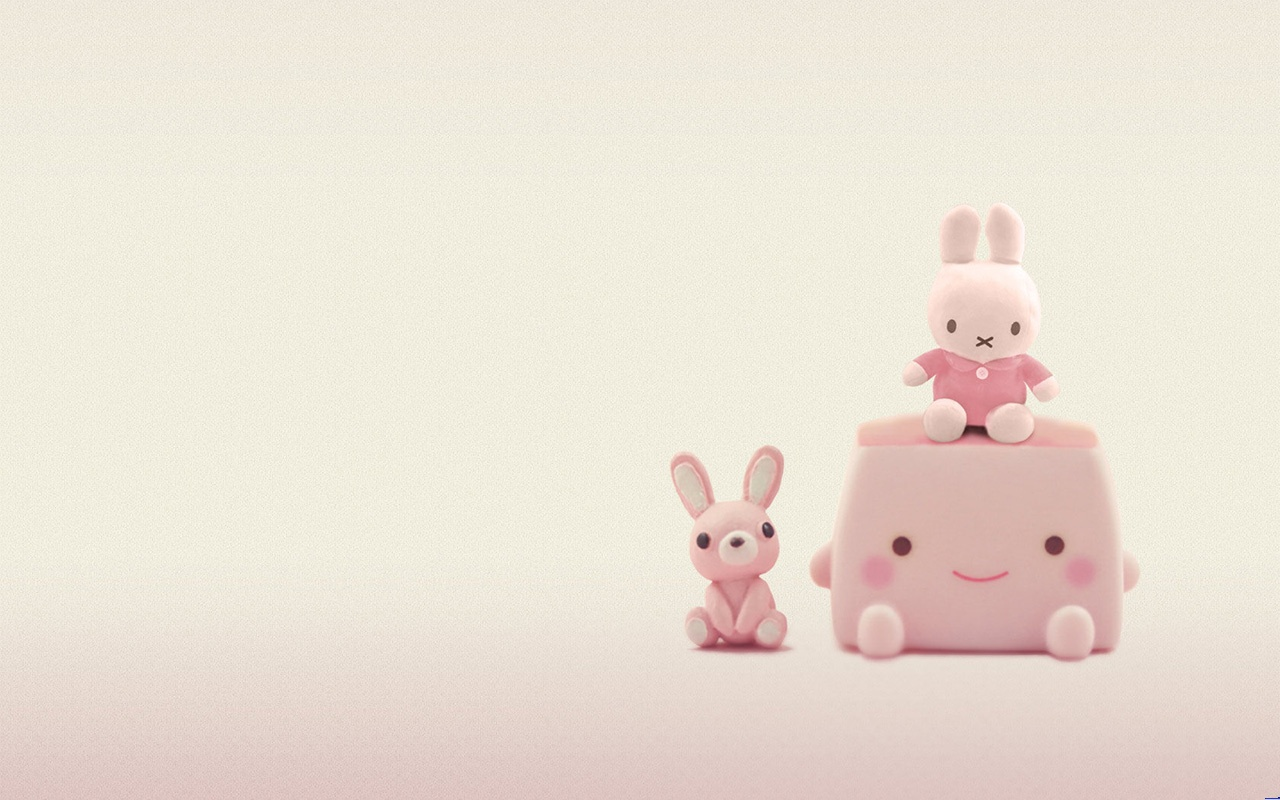 我们可以独自行走在高高架起的木梯上，不害怕
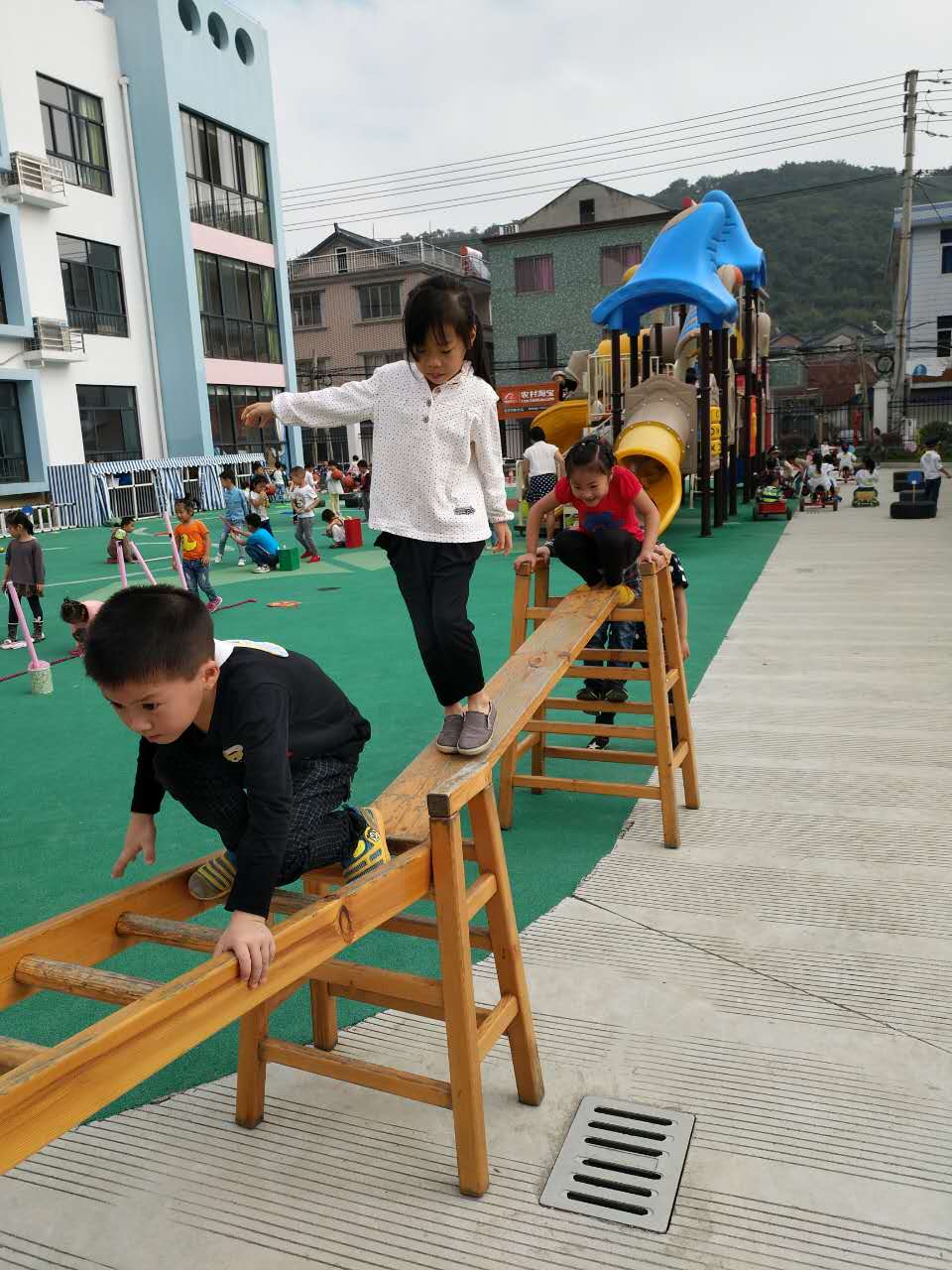 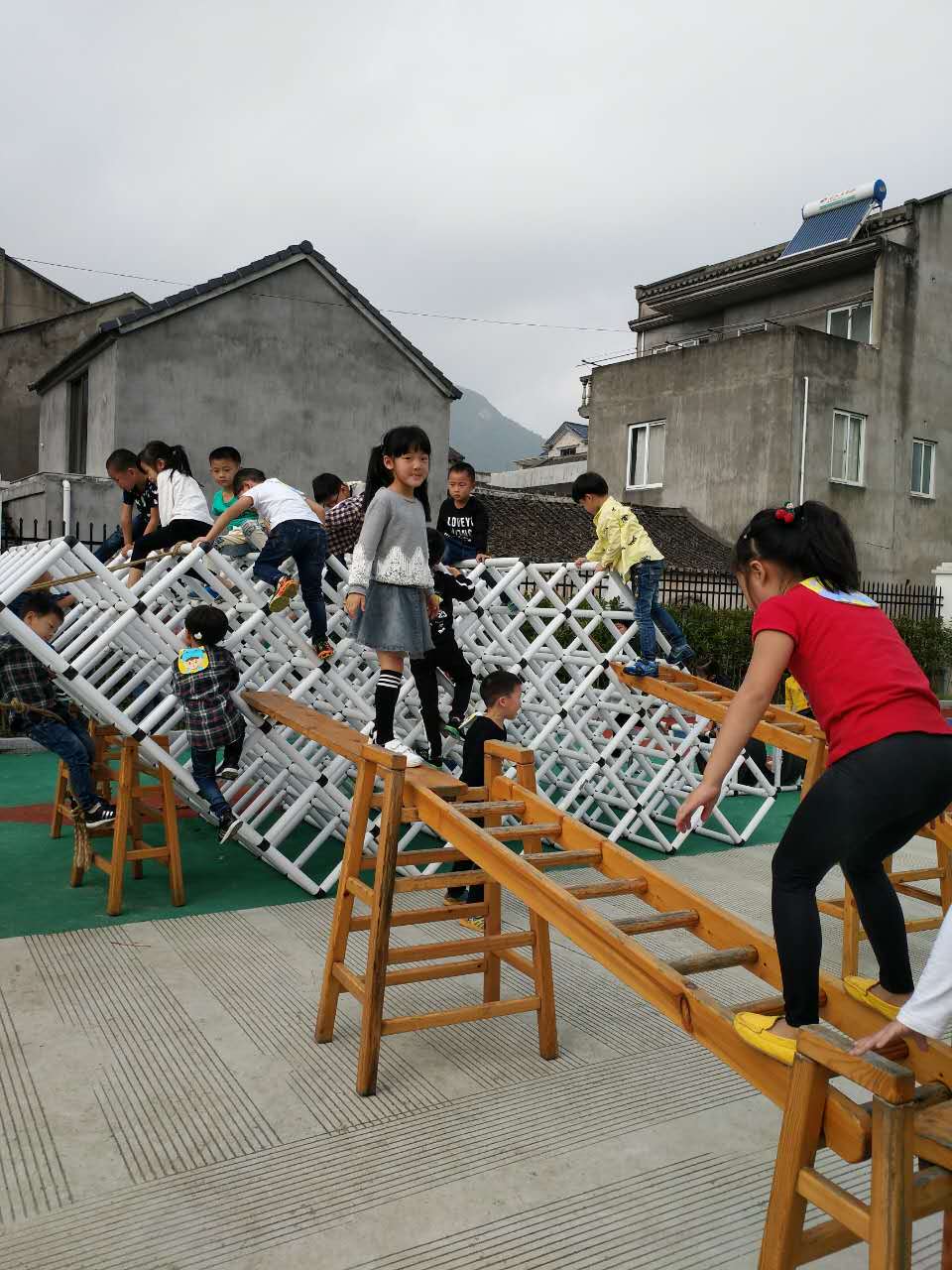 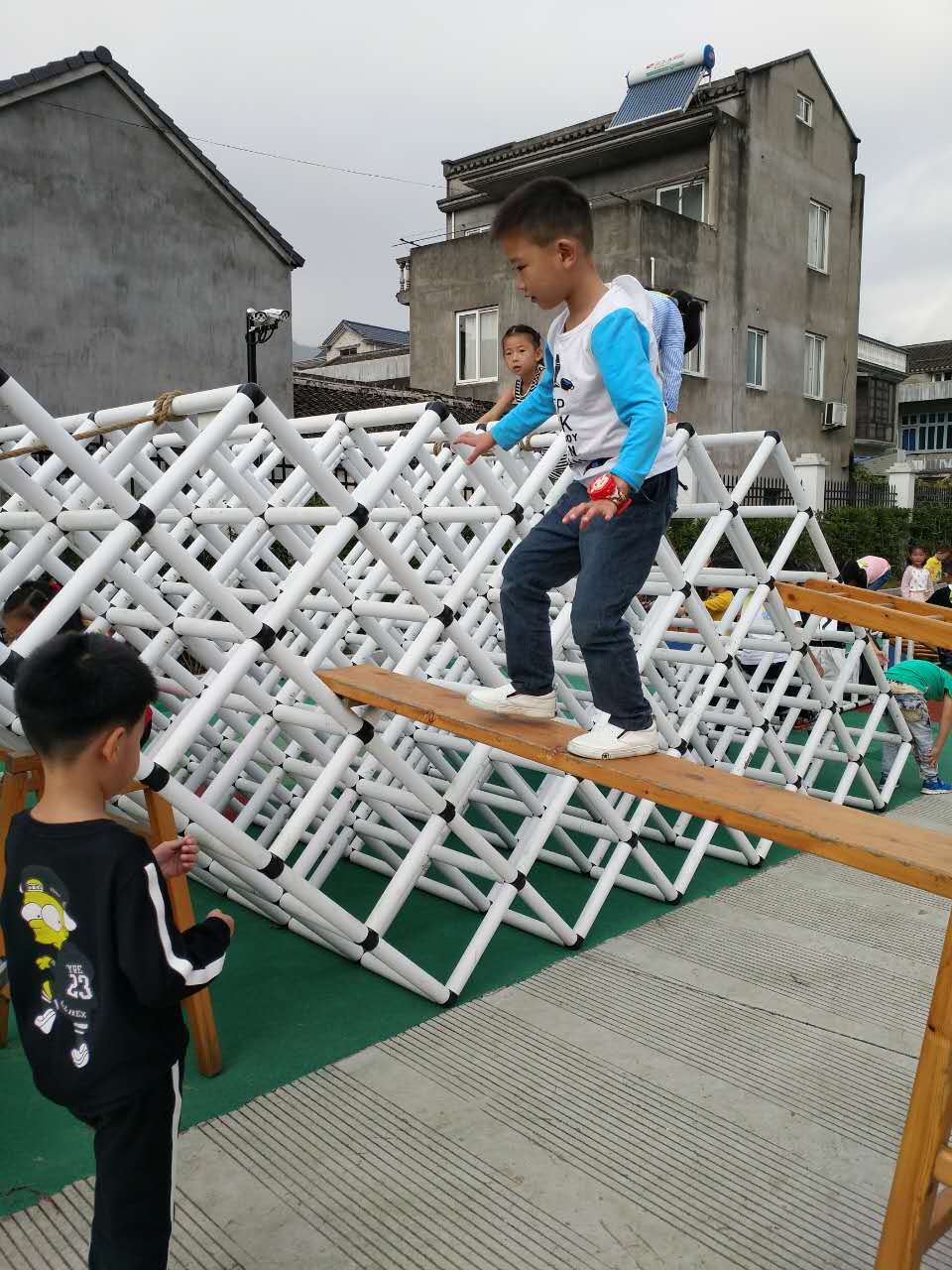 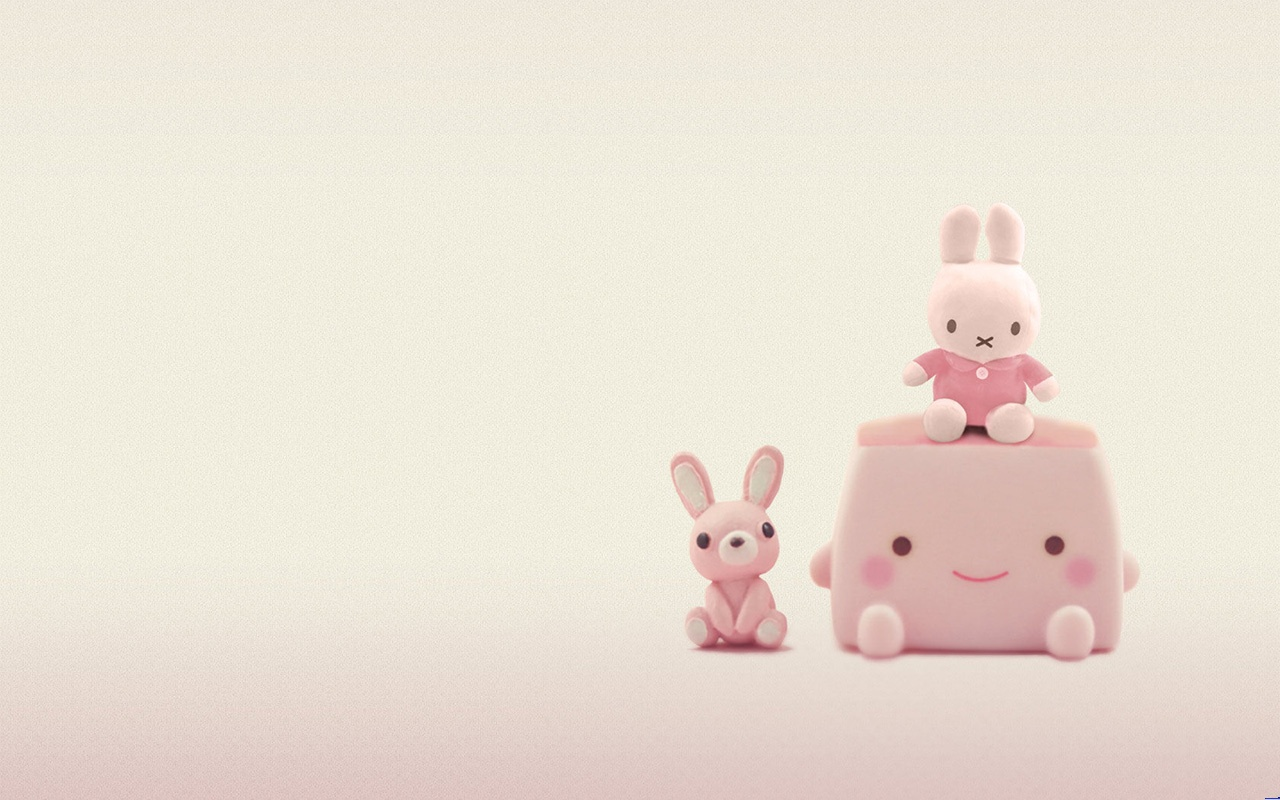 谢谢观赏！